Федеральное государственное бюджетное образовательное учреждение высшего образования "Красноярский государственный медицинский университет имени профессора В.Ф. Войно-Ясенецкого" Министерства здравоохранения Российской Федерации
Двуслойный силиконовый оттиск.
Материалы, показания, правила получения оттиска.
Выполнил ординатор кафедры стоматологии ИПО 
по специальности «Стоматология ортопедическая»
Юлдошходжаев Хотамходжа Мансурхуджаевич
Рецензент асс. Курочкину Вячеславу Николаевич
Красноярск 2021
Цель лекции:
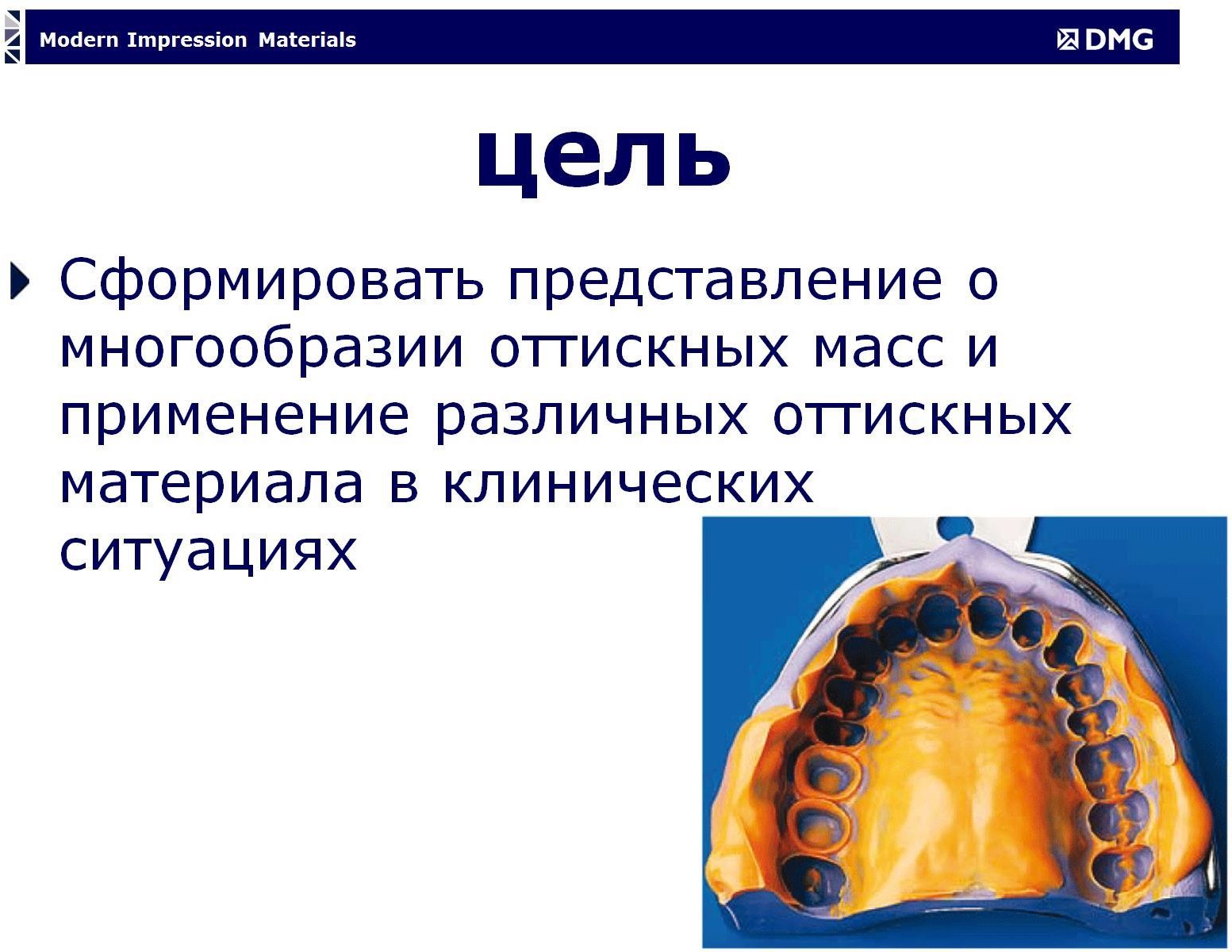 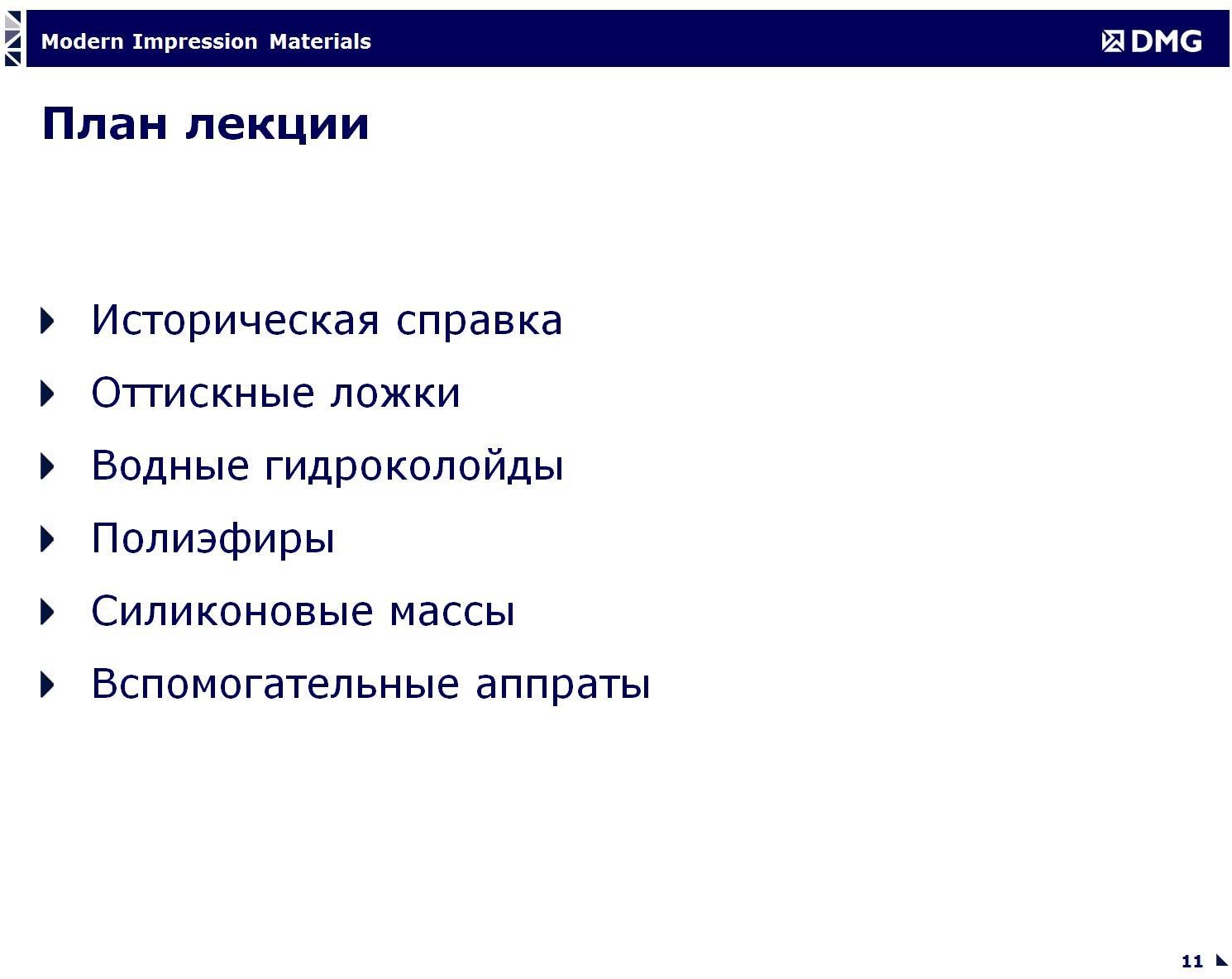 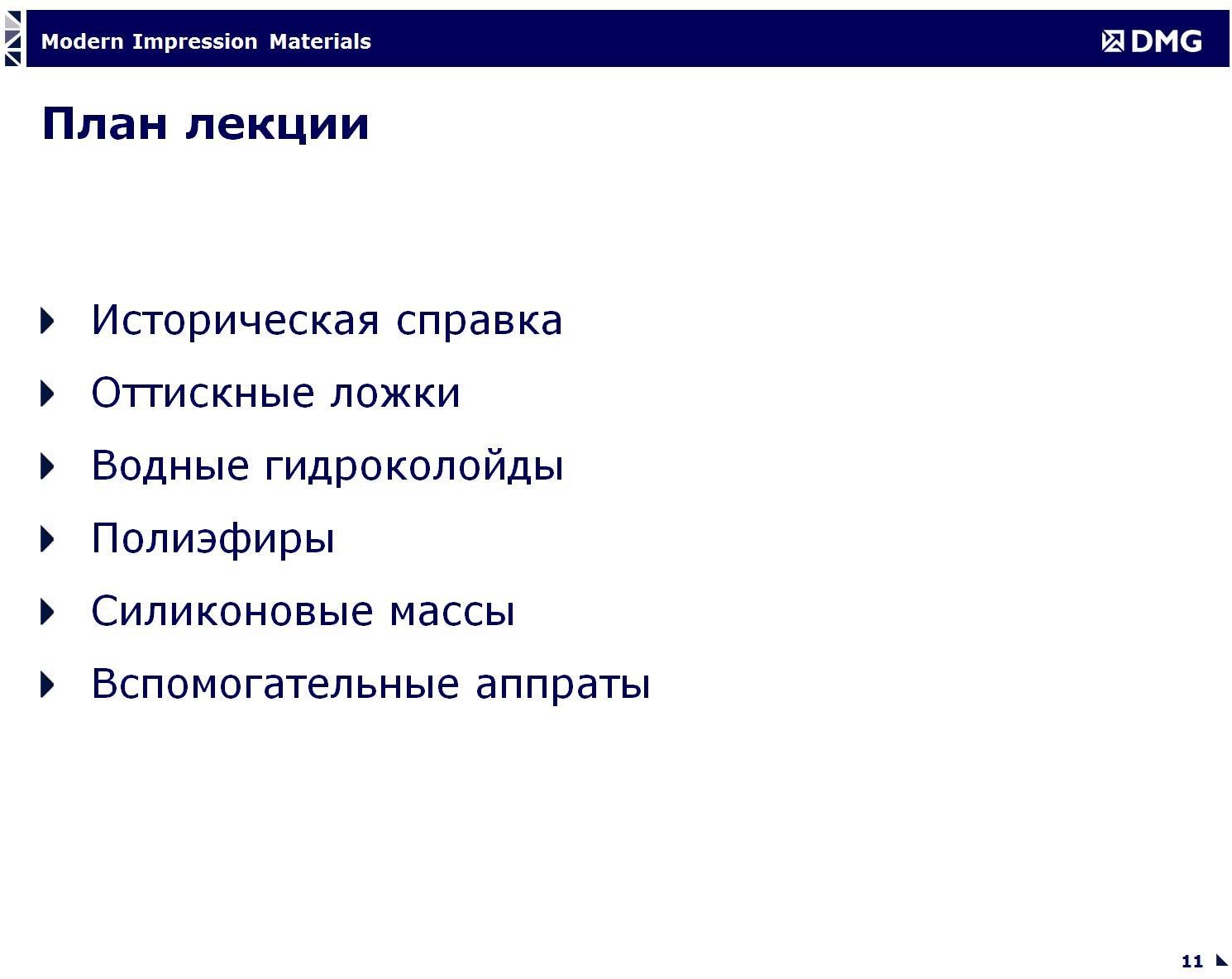 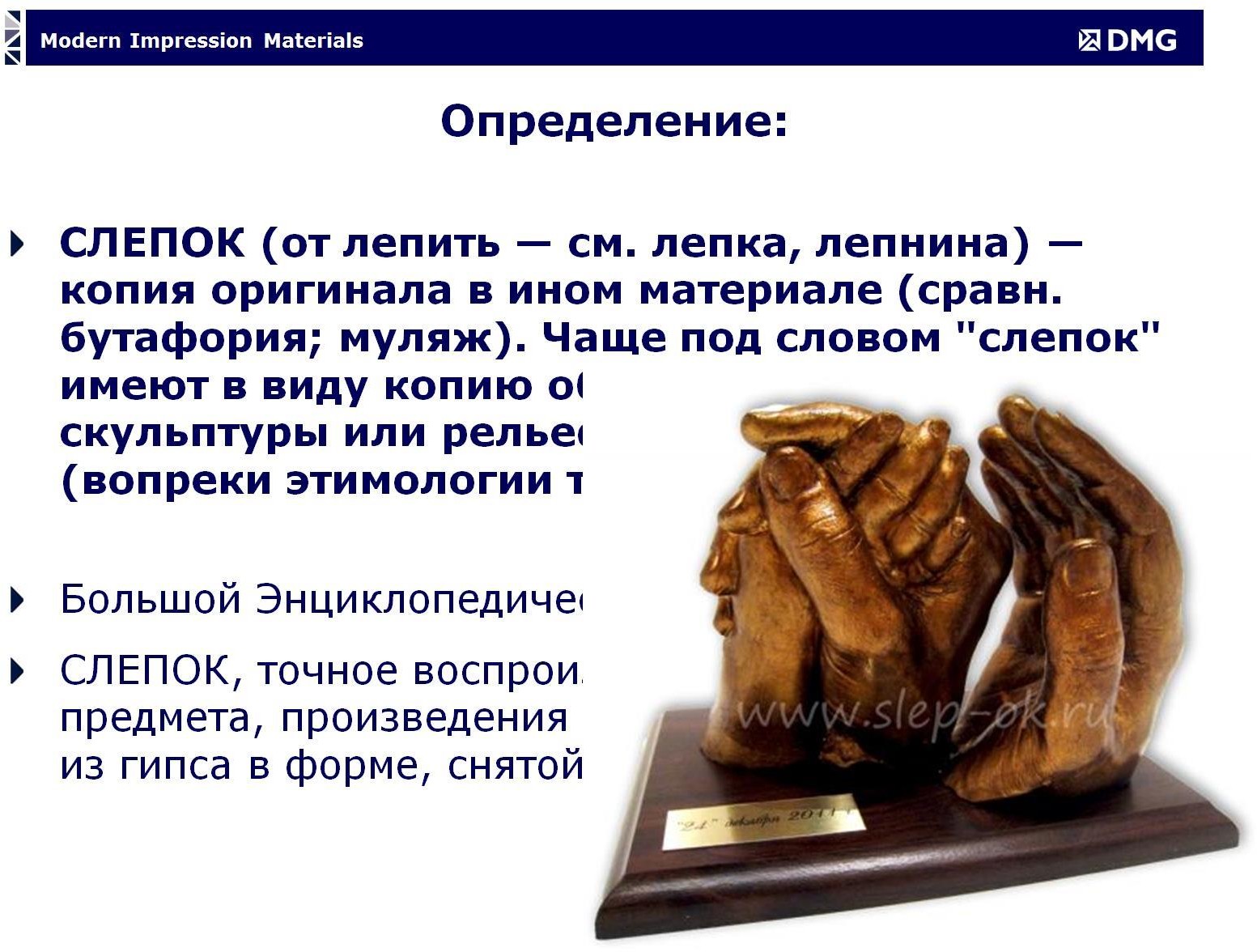 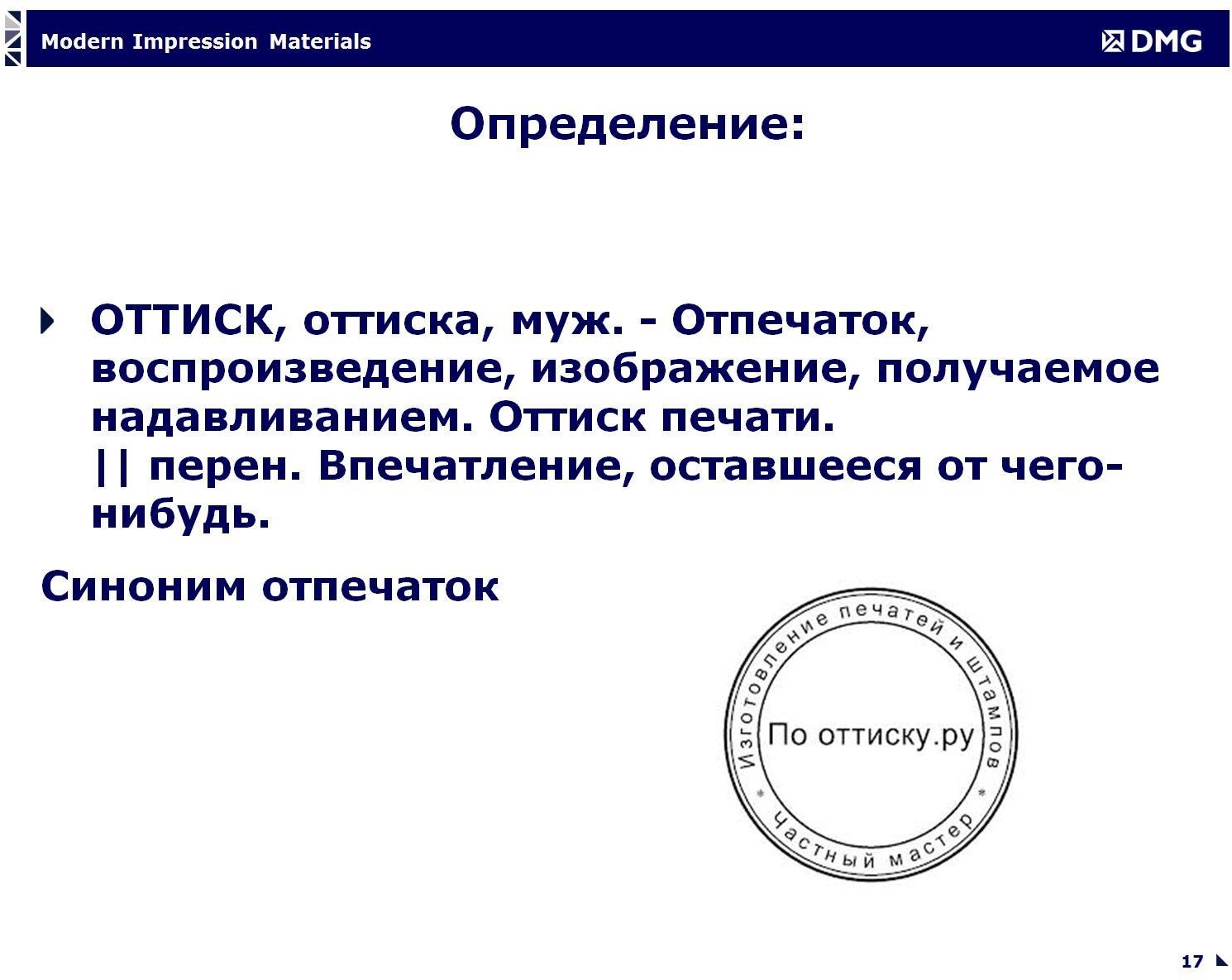 Оттиск
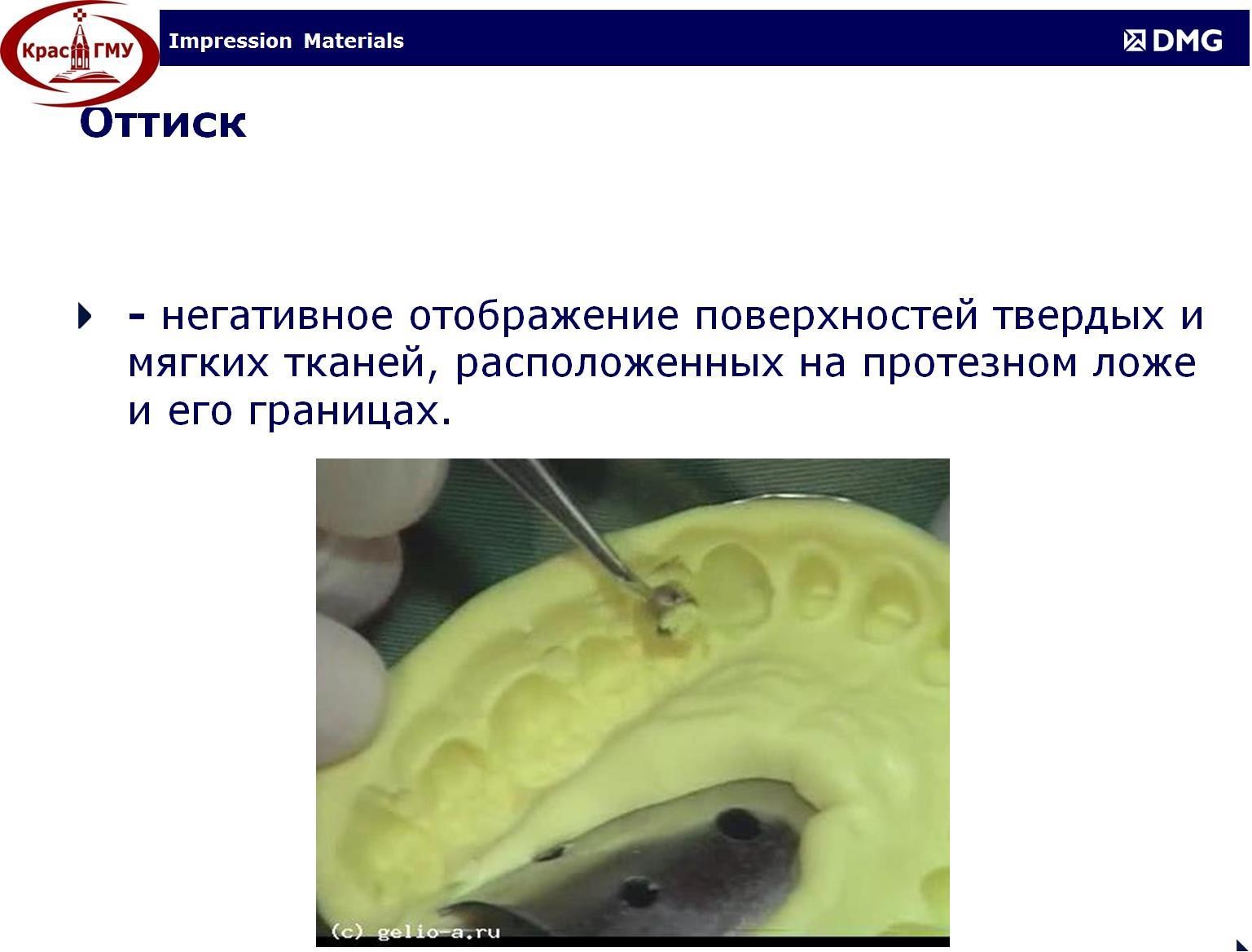 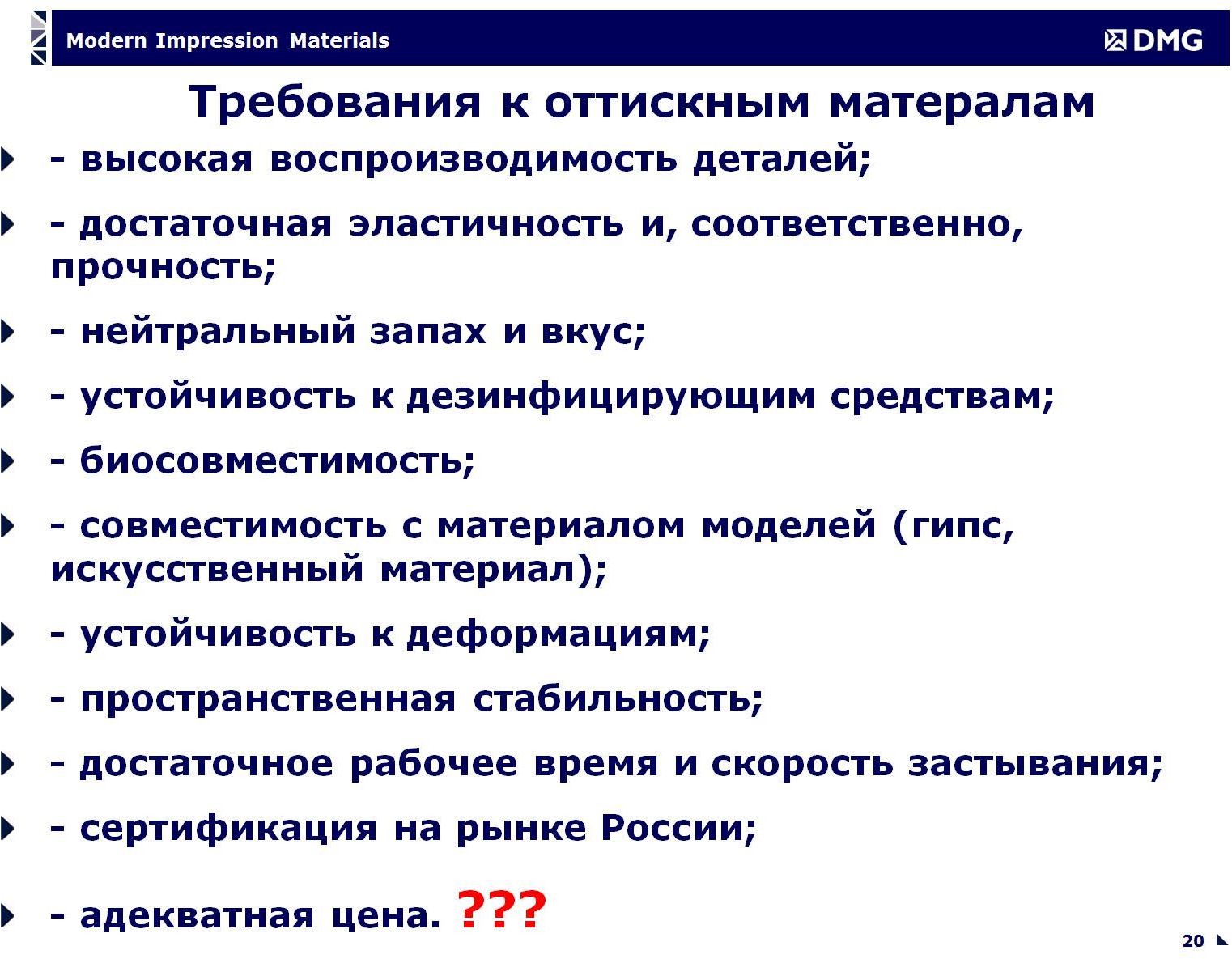 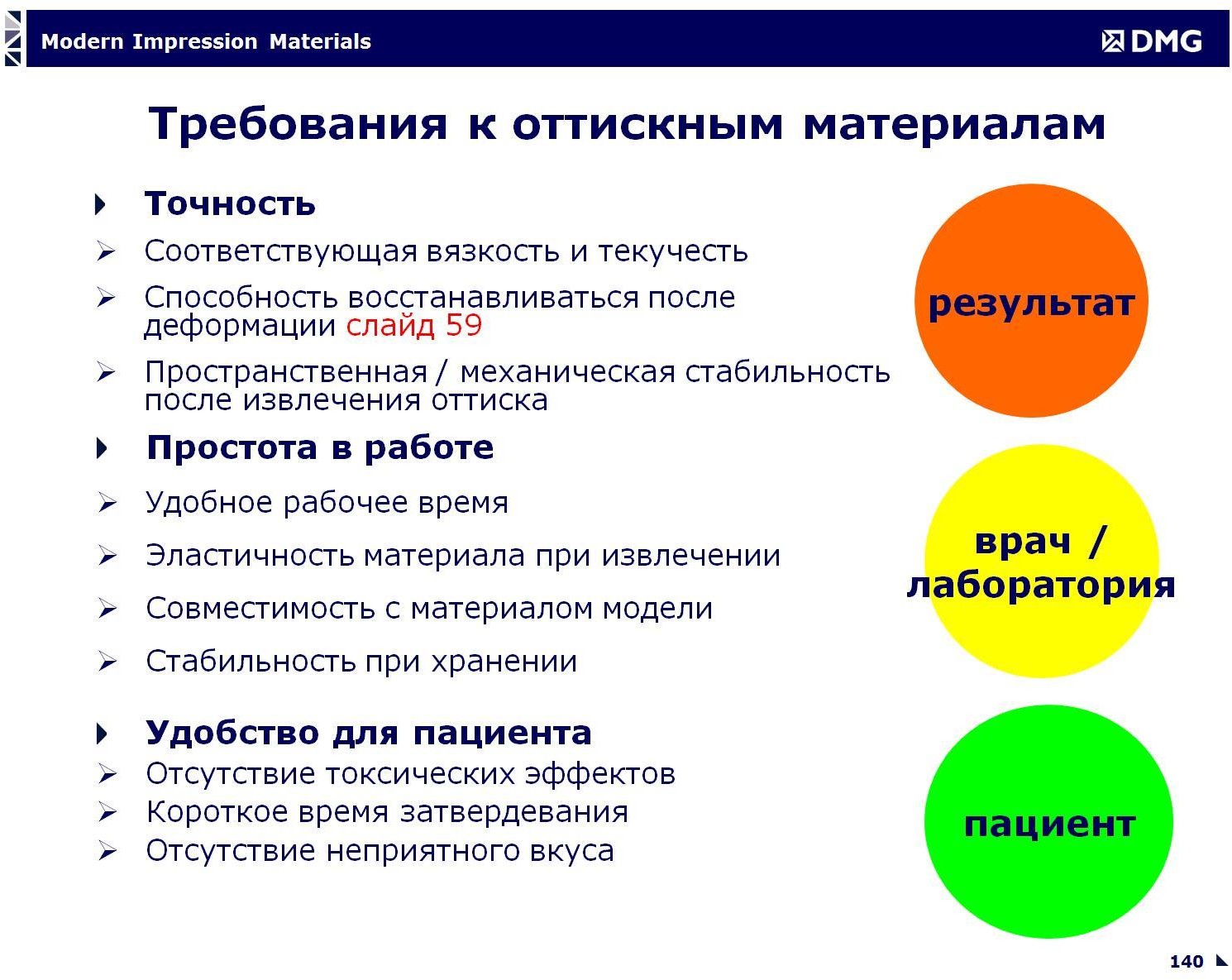 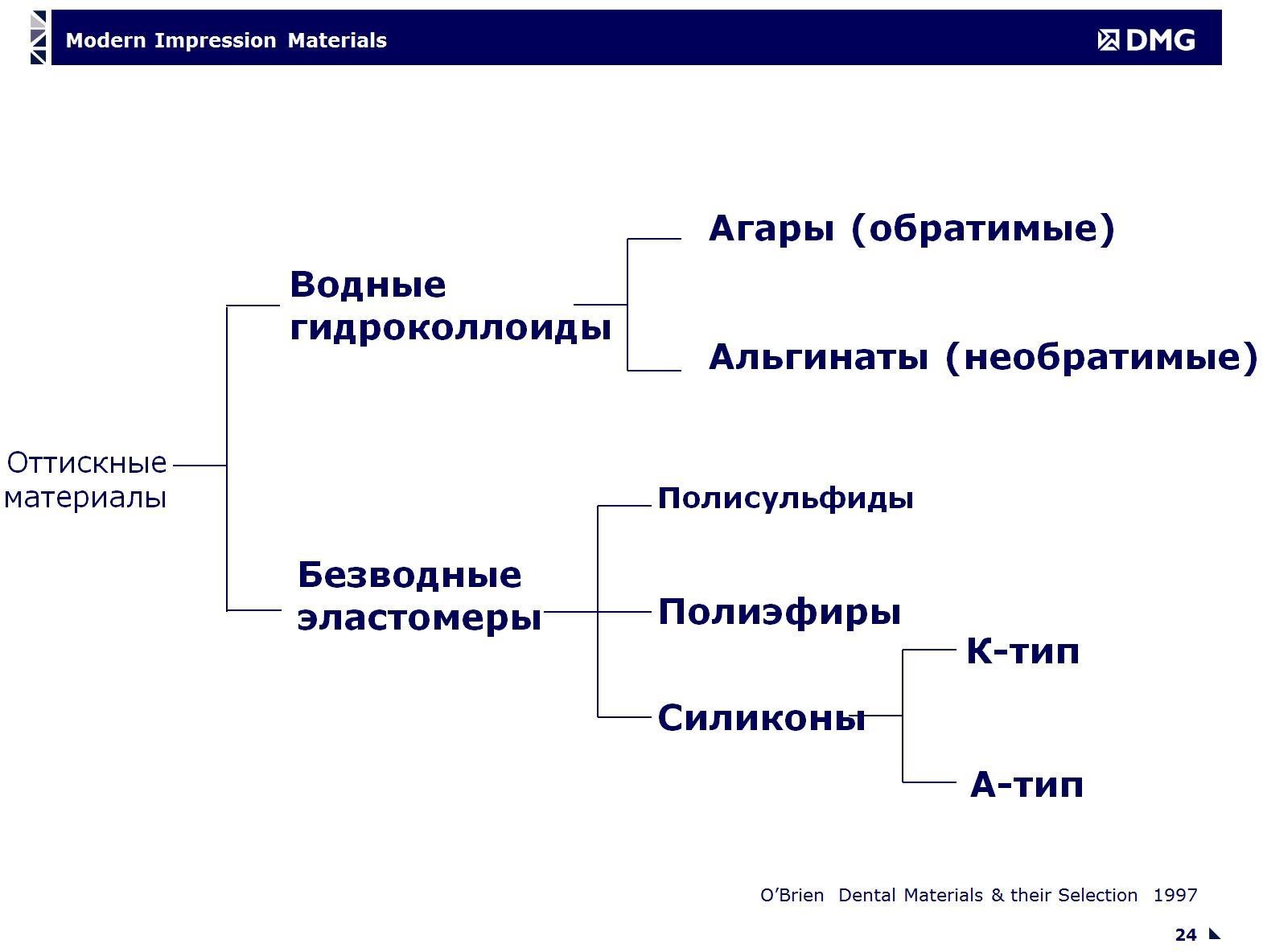 Силиконовые оттискные материалы
Силиконовые материалы в наибольшей степени подходят для
снятия прецизионных оттисков. 
	Определяют 2 типа силиконов: 
• Аддитивные(А–силиконы), т.е. полимеризующиеся за счет процесса полиприсоединения, при котором не остается побочных продуктов полимеризации. Содержат виниловые концевые группы, поэтому их называют также поливинилсилоксановыми или А-силиконами.
• Конденсационные силиконы (С–силиконы), т.е. проходящие процесс поликонденсации(condensation type). Этот процесс подразумевает образование дополнительных веществ, в данном случае это спирт. Содержат гидроксильные концевые группы.
А-силиконовые оттискные материалы
А-силиконы всех степеней вязкости выпускаются в виде
основной и катализаторной паст одинаковой консистенции.
Достоинства: 
1. Высочайшее качество воспроизведения деталей поверхности; 
2. Сбалансированное сочетание текучести и структурной вязкости; 
3. Размеростабильны; 
4. Минимальная усадка материала (менее 1 %); 
5. Устойчивость к деформации.
6. Тиксотропность(свойство материала растекаться только при наличии компрессии, а без давления сохранять форму капли).
Недостатки: 
1. Недостаточная прочности на разрыв; 
2. Гидрофобны.
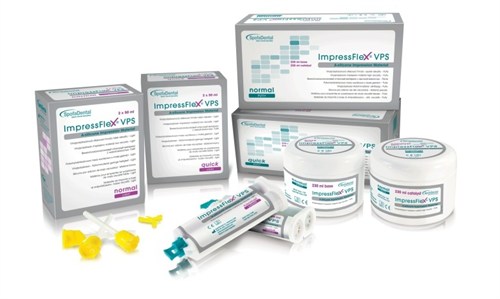 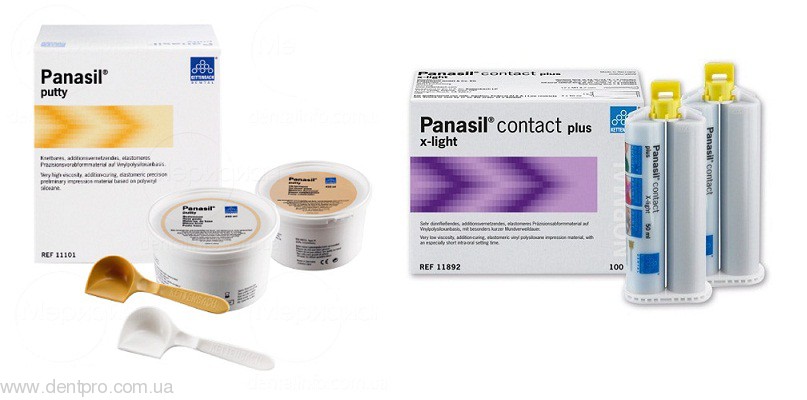 ImpressFlex® VPS
Panasil Putty
Panasil initial contact X-Light
С-силиконовые оттискные материалы
Конденсационные силиконы производятся в виде основной массы
высокой,  средней и низкой степени вязкости, содержащей силиконовый
каучук, и катализирующей жидкости или пасты в тубах, содержащих
сшив-агент – тетраэтилсиликат (ТЭС). Кроме того, в их состав входят
различные наполнители, подчеркивающие то или иное свойство материала.
Достоинства: 
1. Точность воспроизведения; 
2. Пластичность;
3. Невысокая стоимость;
4. Хорошо подвергаются дезинфекции.
Недостатки: 
1. Высокая остаточная деформация; 
2. Линейная усадка; 
3. Низкое сопротивление разрыву;
4. Недостаточная твердость.
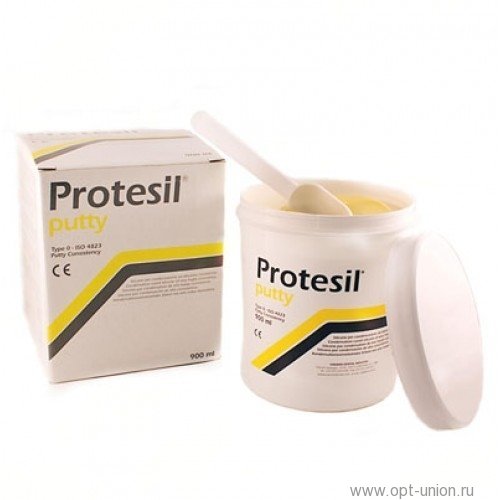 PROTESIL Putty Standard
Полисульфидные оттискные материалы
Выпускаются в виде двух паст: базы и катализатора
Различная вязкость достигается путем введения
дозированного количества наполнителя.
Достоинства: 
1. Точность отображения;
2. Пластичность,;
3. Прочность на разрыв.
Недостатки:      
1. Остаточная деформация;
2. Усадка при полимеризации;
3. Неприятный запах.
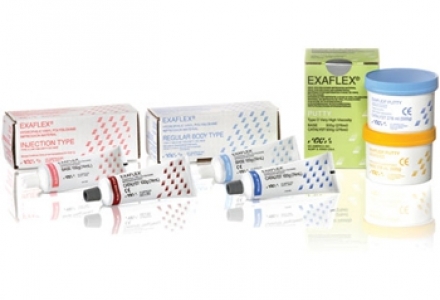 GC Surflex
Полиэфирные оттискные материалы
Полиэфирные массы – содержат различные полиэфиры, пластификаторы
и инертные наполнители. Выпускаются в виде основной и
катализирующей паст только низкой и средней степени вязкости, что
ограничивает их применение. Реакция полимеризации проходит по типу
полиприсоединения, т.е. без выделения побочных веществ. 
Достоинства:  
1. Гидрофильность;
2. Хорошая текучесть;  
3. Небольшая линейная усадка; 
4. Точность отображения. 
Недостатки: 
1. Недостаточная эластичность;
2. Небольшое сопротивление разрыву;  
3. Набухание во влажной среде;
4. Высокая стоимость.
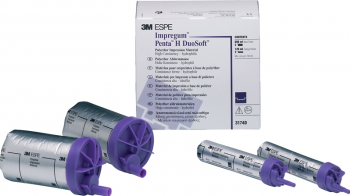 Impregum Penta H DuoSoft
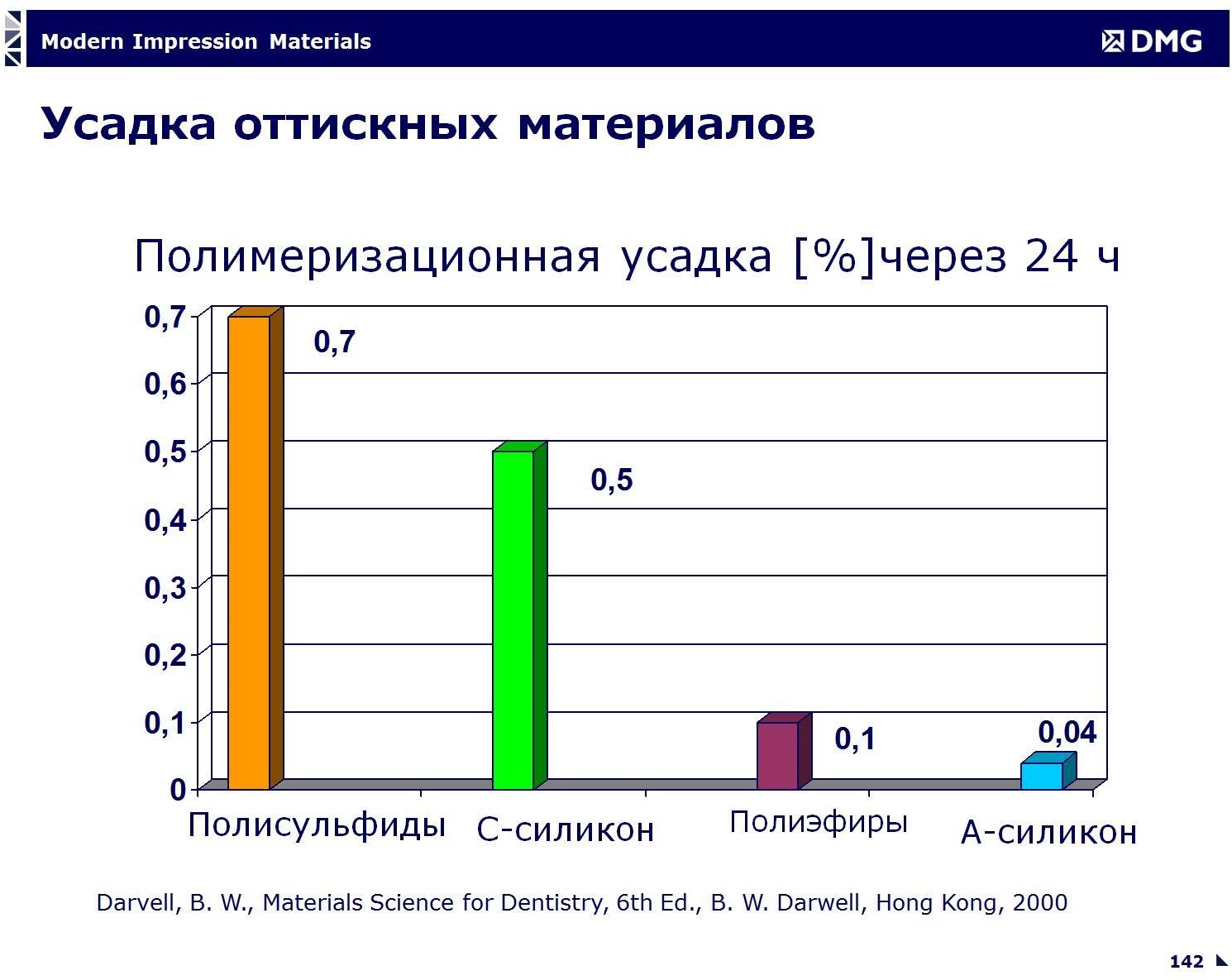 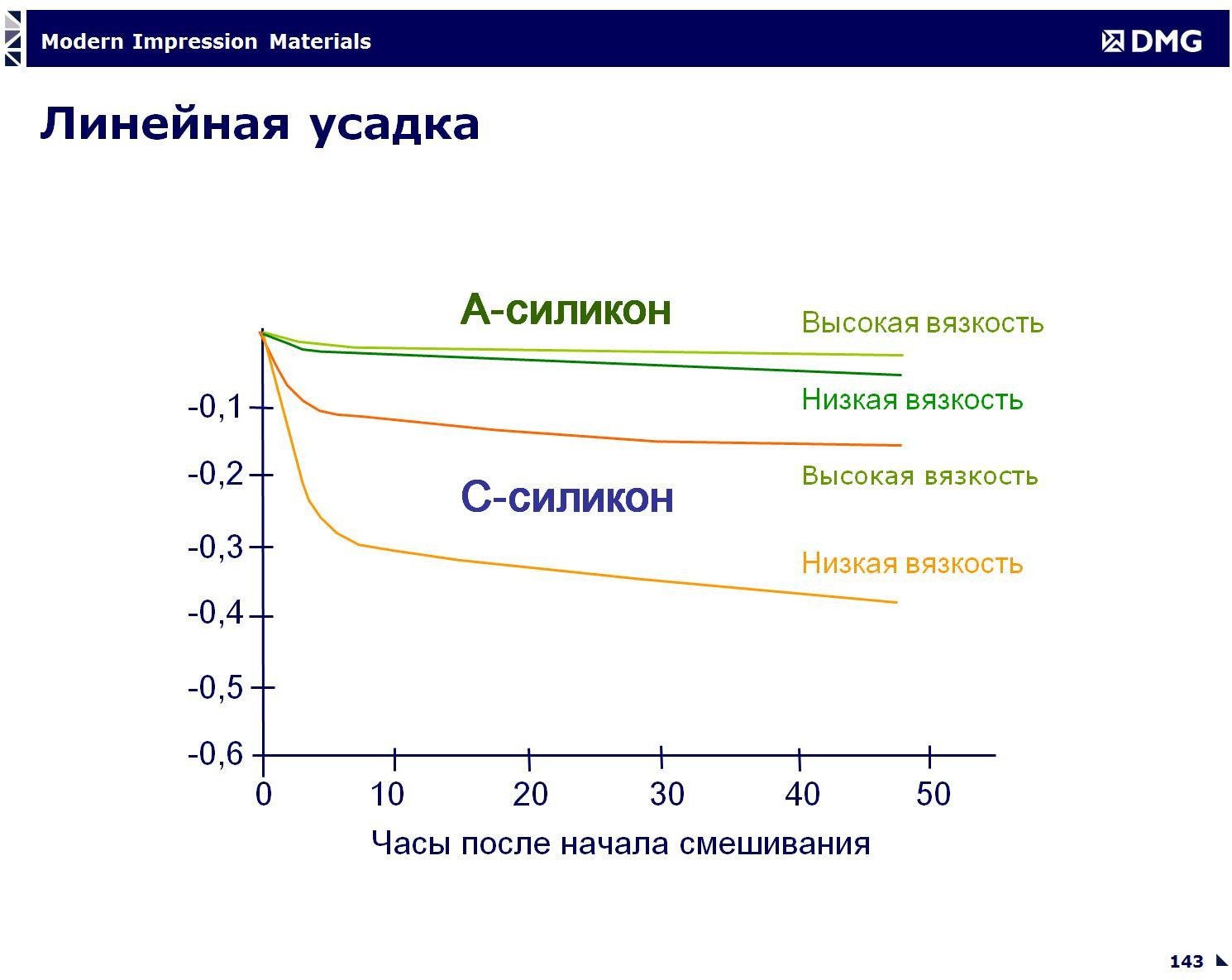 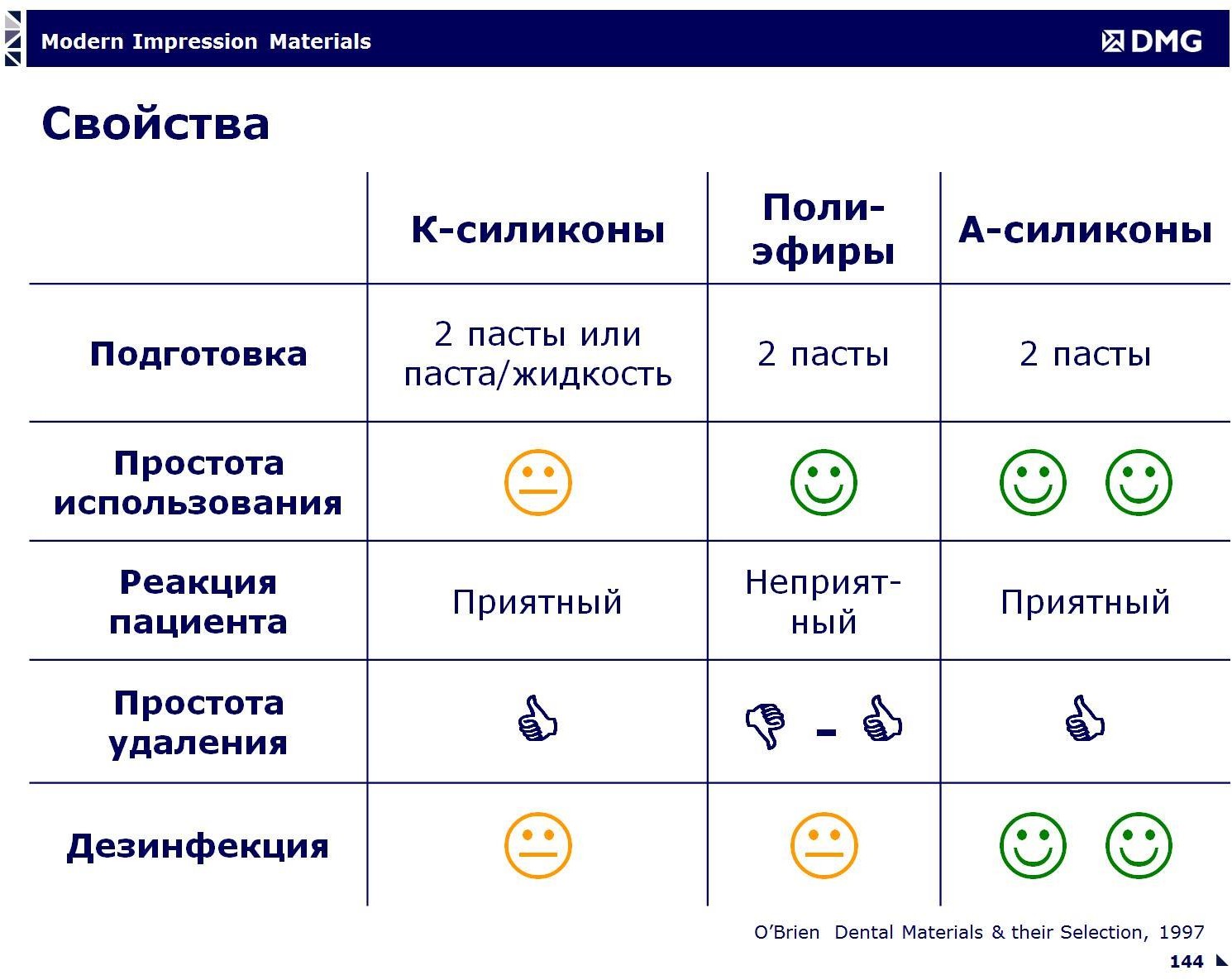 С
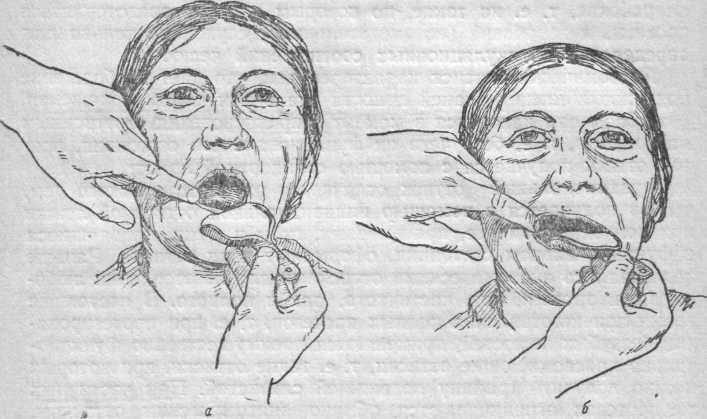 Внесение оттискного материала в полость рта
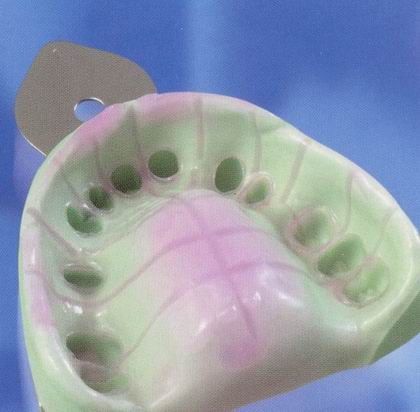 Оттиск верхней челюсти
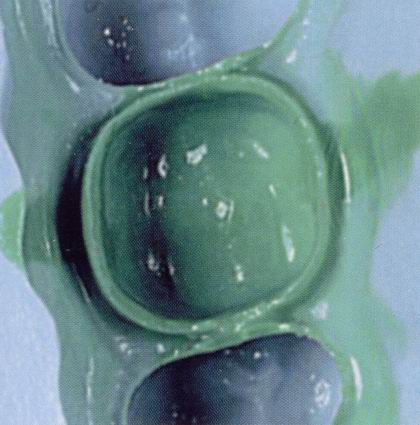 Двухслойный оттиск верхней челюсти
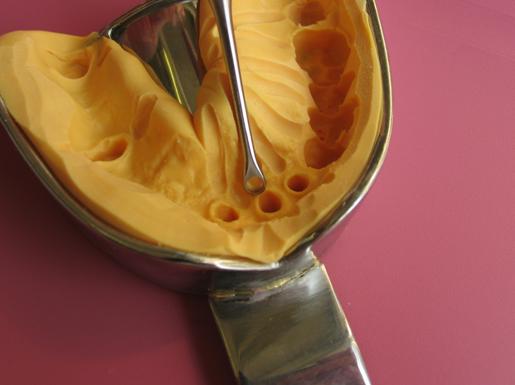 Размещение оттискного материала 
на ложке (двухэтапный метод)
Предварительный оттиск
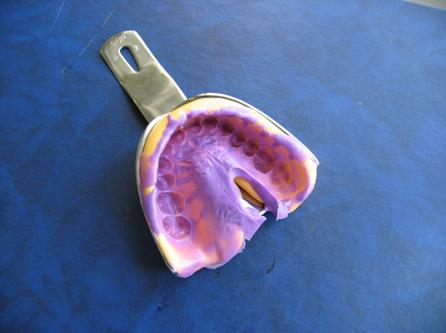 Внесение корректирующей массы 
в предварительный оттиск
Оттиск снят двухэтапным методом
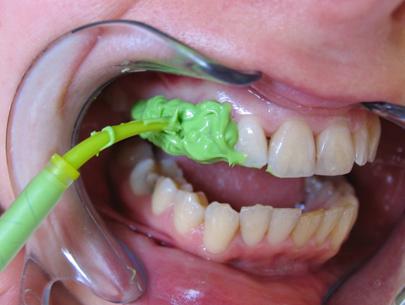 Нанесение коррекционной массы в область зубов
(в зубодесневую борозду апикальнее края уступу).
Одновременное внесение базовой и 
коррекционной массы на ложке
Оттиск снят методом “сендвич-техники”
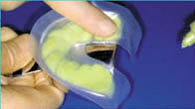 Оттиск с помощью пленки
Предварительный оттиск используют в качестве индивидуальной ложки
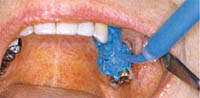 Внесение корректирующего слоя на отпечаток и в полость рта
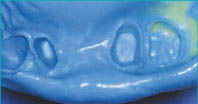 Готов двухслойный отпечаток
Список литературы:
1. Ортопедическая стоматология. Прикладное материаловедение Учебник для медицинских вузов. Под редакцией проф. В.Н.Трезубова. Санкт-Петербург, Специальная Литература, 1999. — 324с.
2. Жулев Е.Н.Материаловедение в ортопедической стоматологии: Учебное пособие.- Нижний Новгород,1997.-136с.
3. Марков Б.П., Лебеденко И.И., Еричев В.В. Руководство к практическим занятиям по ортопедической стоматологии. Часть I .- М: ГОУ ВУНМЦРФ, 2001.-662с. 
4. А.В. Цимбалистов, С.И. Козицына, Е.Д. Жидких, И.В. Войтяцкая «Оттискные материалы и технология их применения». Санкт-Петербург. 2001.
БЛАГОДАРЮ ЗА ВНИМАНИЕ